Content-based recommendation
Content-based recommendation
While CF – methods do not require any information about the items,
it might be reasonable to exploit such information; and
recommend fantasy novels to people who liked fantasy novels in the past
What do we need:
some information about the available items such as the genre ("content") 
some sort of user profile describing what the user likes (the preferences)
The task:
learn user preferences
locate/recommend items that are "similar" to the user preferences
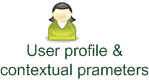 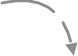 "show me more of the same what I've liked"
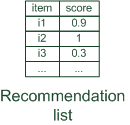 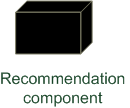 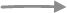 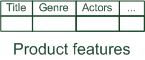 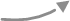 What is the "content"?
Most CB-recommendation techniques were applied to recommending text documents.
Like web pages or newsgroup messages for example.
Content of items can also be represented as text documents.
With textual descriptions of their basic characteristics.
Structured: Each item is described by the same set of attributes







Unstructured: free-text description.
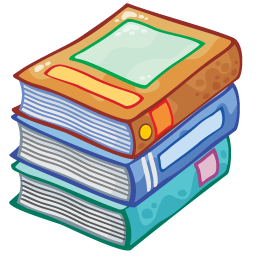 Content representation and item similarities
Item representation
User profile
Simple approach
Compute the similarity of an unseen item with the user profile based on the keyword overlap (e.g. using the Dice coefficient)
Or use and combine multiple metrics
Simple keyword representation has its problems 
in particular when automatically extracted as
not every word has similar importance
longer documents have a higher chance to have an overlap with the user profile
Standard measure: TF-IDF
Encodes text documents in multi-dimensional Euclidian space 
weighted term vector
TF: Measures, how often a term appears (density in a document)
assuming that important terms appear more often
normalization has to be done in order to take document length into account
IDF: Aims to reduce the weight of terms that appear in all documents
TF-IDF II
Example TF-IDF representation
Example taken from http://informationretrieval.org
Example TF-IDF representation
Example taken from http://informationretrieval.org
Improving the vector space model
Vectors are usually long and sparse
remove stop words 
They will appear in nearly all documents.
e.g. "a", "the", "on", …
use stemming
Aims to replace variants of words by their common stem
e.g. "went"       "go", "stemming"      "stem", …
size cut-offs 
only use top n most representative words to remove "noise" from data
e.g. use top 100 words
Improving the vector space model II
Use lexical knowledge, use more elaborate methods for feature selection
Remove words that are not relevant in the domain
Detection of phrases as terms
More descriptive for a text than single words 
e.g. "United Nations"
Limitations
semantic meaning remains unknown
example: usage of a word in a negative context
"there is nothing on the menu that a vegetarian would like.."
The word "vegetarian" will receive a higher weight then desired
	 an unintended match with a user interested in vegetarian restaurants
Cosine similarity
Recommending items
Recommending items
Retrieval quality depends on individual capability to formulate queries  with right keywords.
Query-based retrieval: Rocchio's method
The SMART System: Users are allowed to rate (relevant/irrelevant) retrieved documents (feedback)
The system then learns a prototype of relevant/irrelevant documents
Queries are then automatically extended with additional terms/weight of relevant documents
Rocchio details
Document collections D+ (liked) and D- (disliked)
Calculate prototype vector for these categories.




Computing modified query Qi+1 from current query Qi  with:
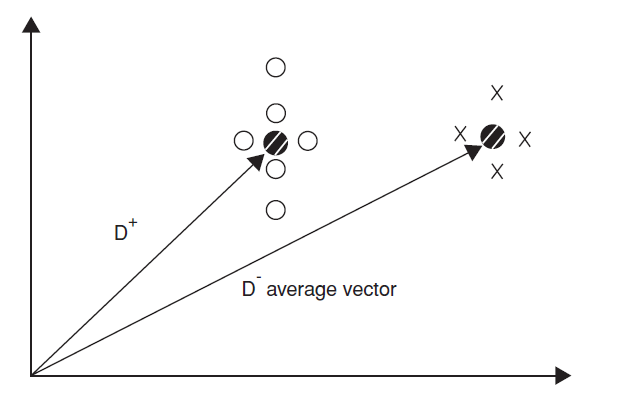 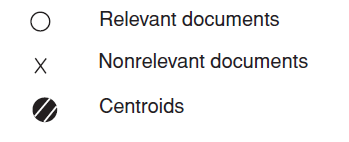 , ,  used to fine-tune the feedback 
 weight for original query
 weight for positive feedback
 weight for negative feedback
Often only positive feedback is used
More valuable than negative feedback
Practical challenges of Rocchio's method
Probabilistic methods
Recommendation as classical text classification problem
long history of using probabilistic methods
Simple approach:
2 classes: hot/cold
simple Boolean document representation
calculate probability that document is hot/cold based on Bayes theorem
Linear classifiers
Most learning methods aim to find coefficients of a linear model
A simplified classifier with only two dimensions can be represented by a line
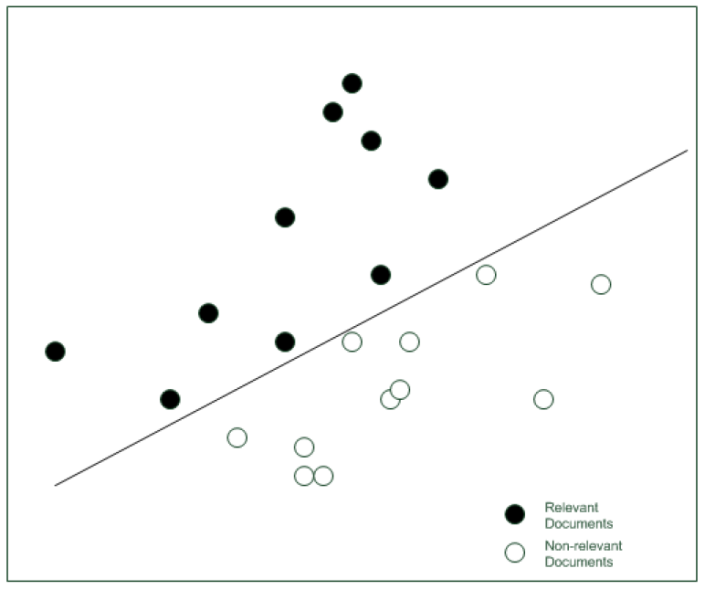 Relevant 
Nonrelevant
Other linear classifiers:
Naive Bayes classifier, Rocchio method, Windrow-Hoff algorithm, Support vector machines
Improvements
Side note: Conditional independence of events does in fact not hold
"New York", "Hong Kong"
Still, good accuracy can be achieved
Boolean representation simplistic	
positional independence assumed
keyword counts lost
More elaborate probabilistic methods
e.g., estimate probability of term v occurring in a document of class C by relative frequency of v in all documents of the class
Other linear classification algorithms (machine learning) can be used
Support Vector Machines, ..
Use other information retrieval methods (used by search engines..)
Explicit decision models
Decision tree for recommendation problems
inner nodes labeled with item features (keywords)
used to partition the test examples 
existence or non existence of a keyword
in basic setting only two classes appear at leaf nodes
interesting or not interesting
decision tree can automatically be constructed from training data
works best with small number of features
use meta features like author name, genre, ...  instead of TF-IDF representation.
Explicit decision models II
Rule induction
built on RIPPER algorithm
good performance compared with other classification methods
eloborate postpruning techniques of RIPPER
extension for e-mail classification
takes document structure into account
main advantages of these decision models:
inferred decision rules serve as basis for generating explanations for recommendation
existing domain knowledge can be incorporated in models
On feature selection
Limitations of content-based recommendation methods
Keywords alone may not be sufficient to judge quality/relevance of a document or web page
up-to-date-ness, usability, aesthetics, writing style
content may also be limited / too short
content may not be automatically extractable (multimedia)
Ramp-up phase required
Some training data is still required
Web 2.0: Use other sources to learn the user preferences
Overspecialization
Algorithms tend to propose "more of the same"
Or: too similar news items
Discussion & summary
In contrast to collaborative approaches, content-based techniques do not require user community in order to work
Presented approaches aim to learn a model of user's interest preferences based on explicit or implicit feedback
Deriving implicit feedback from user behavior can be problematic
Evaluations show that a good recommendation accuracy can be achieved with help of machine learning techniques
These techniques do not require a user community
Danger exists that recommendation lists contain too many similar items
All learning techniques require a certain amount of training data
Some learning methods tend to overfit the training data
Pure content-based systems are rarely found in commercial environments
Literature
[Michael Pazzani and Daniel Billsus 1997] Learning and revising user profiles: The identification of interesting web sites, Machine Learning 27 (1997), no. 3, 313-331.
[Soumen Chakrabarti 2002] Mining the web: Discovering knowledge from hyper-text data, Science & Technology Books, 2002.